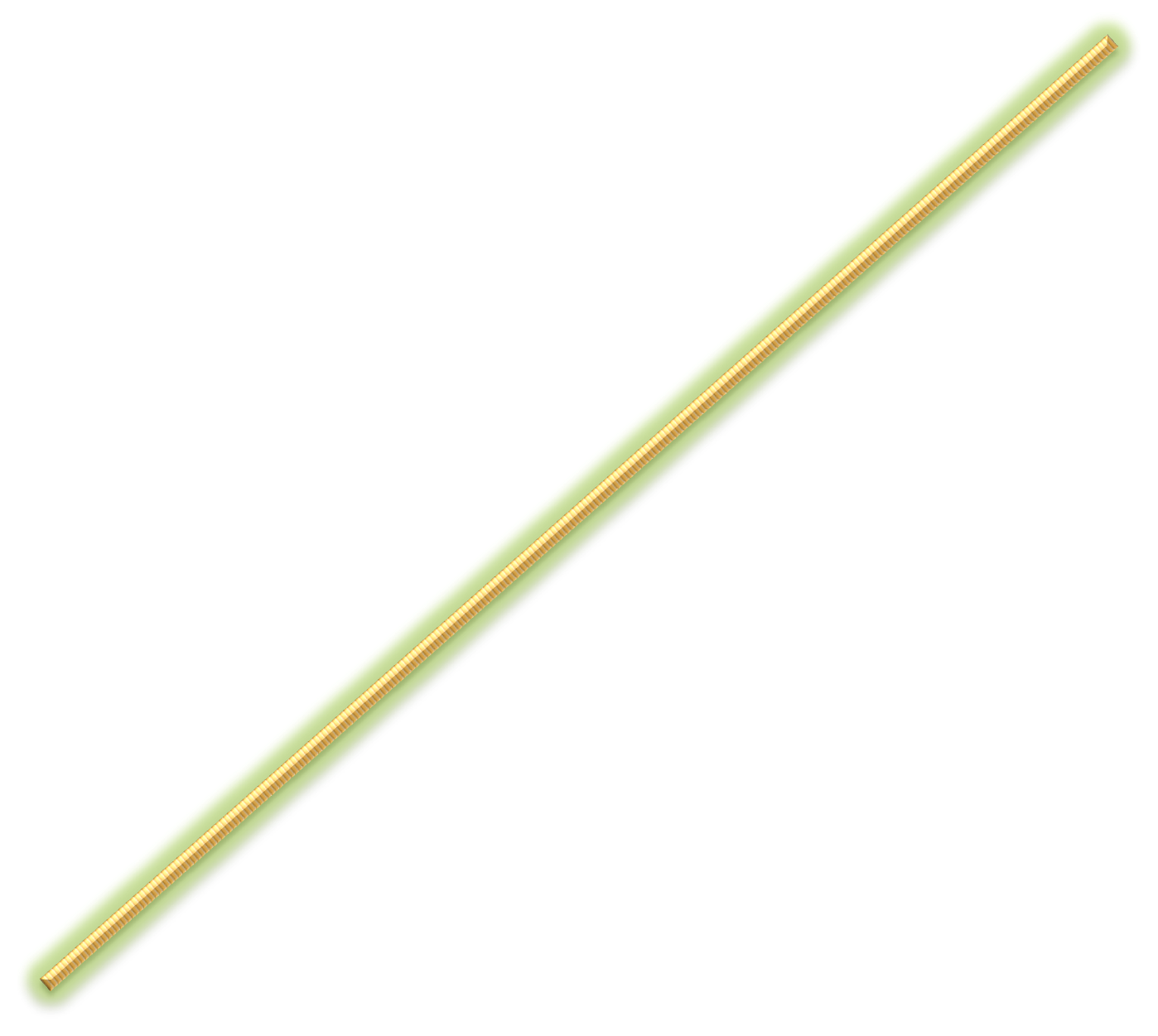 К
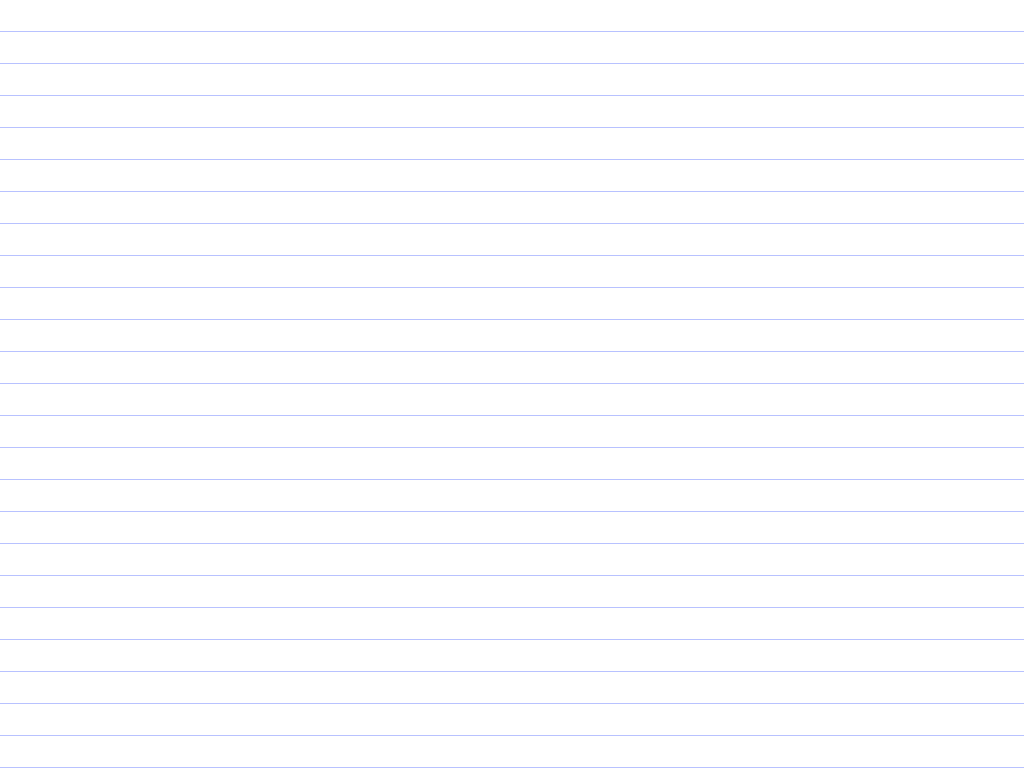 К
Б
В
Е
З
А
И
Ж
З
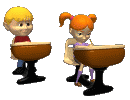 Ж
Е
Д
В
Б
А
Что изучает фонетика?
Гоголь Николай Васильевич
(1809 — 1852) — русский прозаик, драматург, 
поэт, критик, публицист
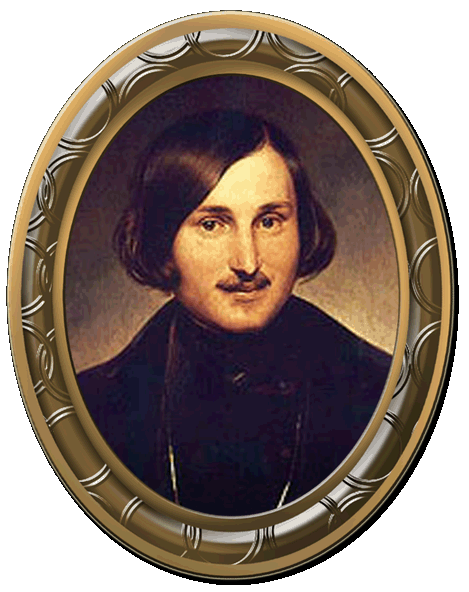 « Необыкновенный язык  наш есть ещё тайна. В нём есть все тоны и оттенки, все переходы звуков от самых твёрдых до самых нежных и мягких»
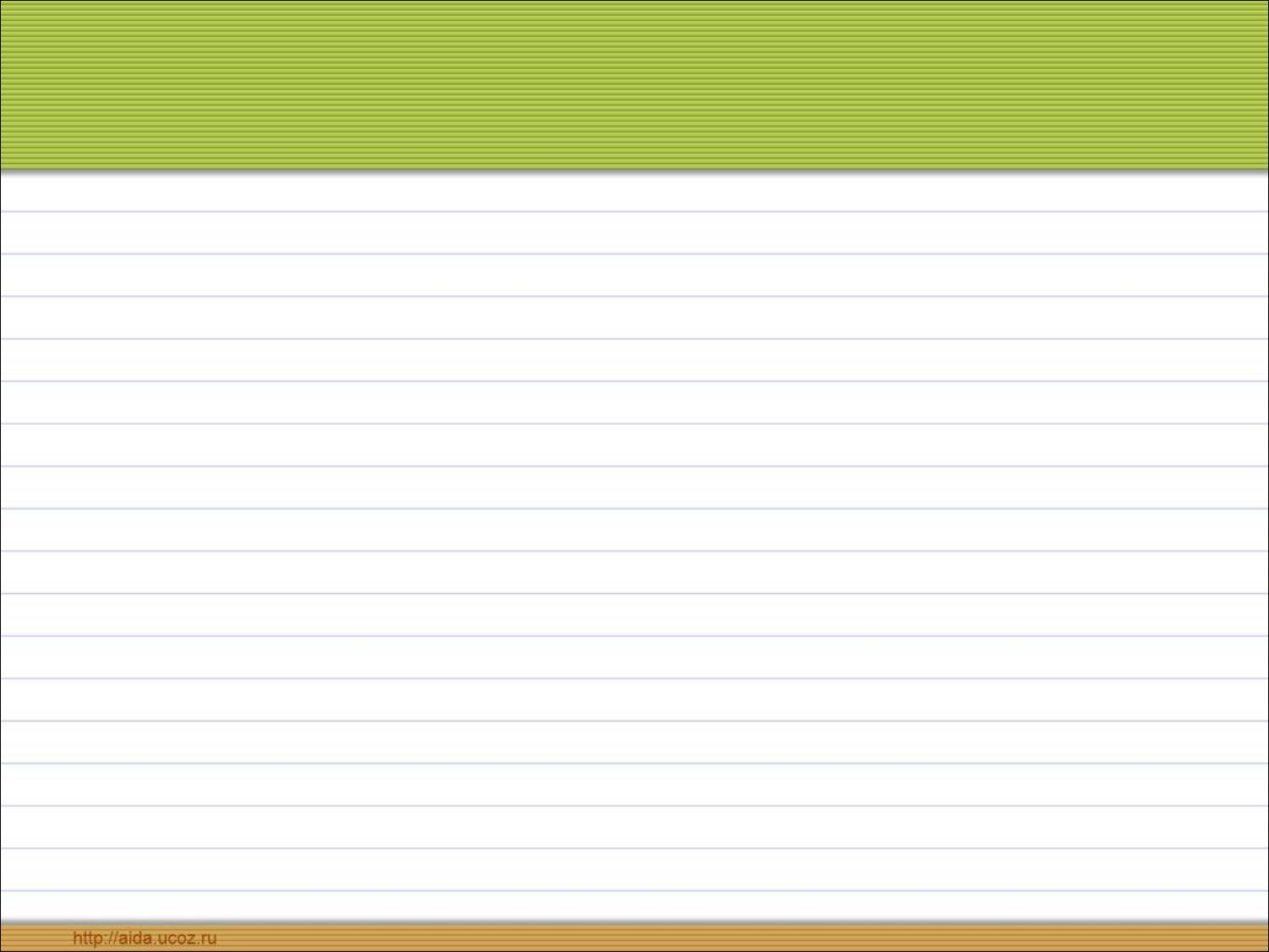 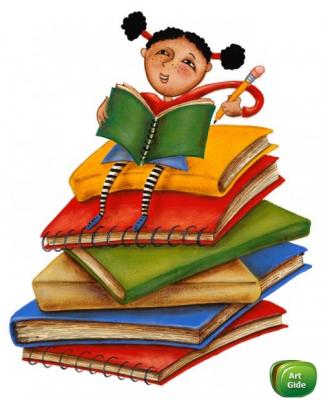 Фонетика (от греч. фоне- «звук, голос»)
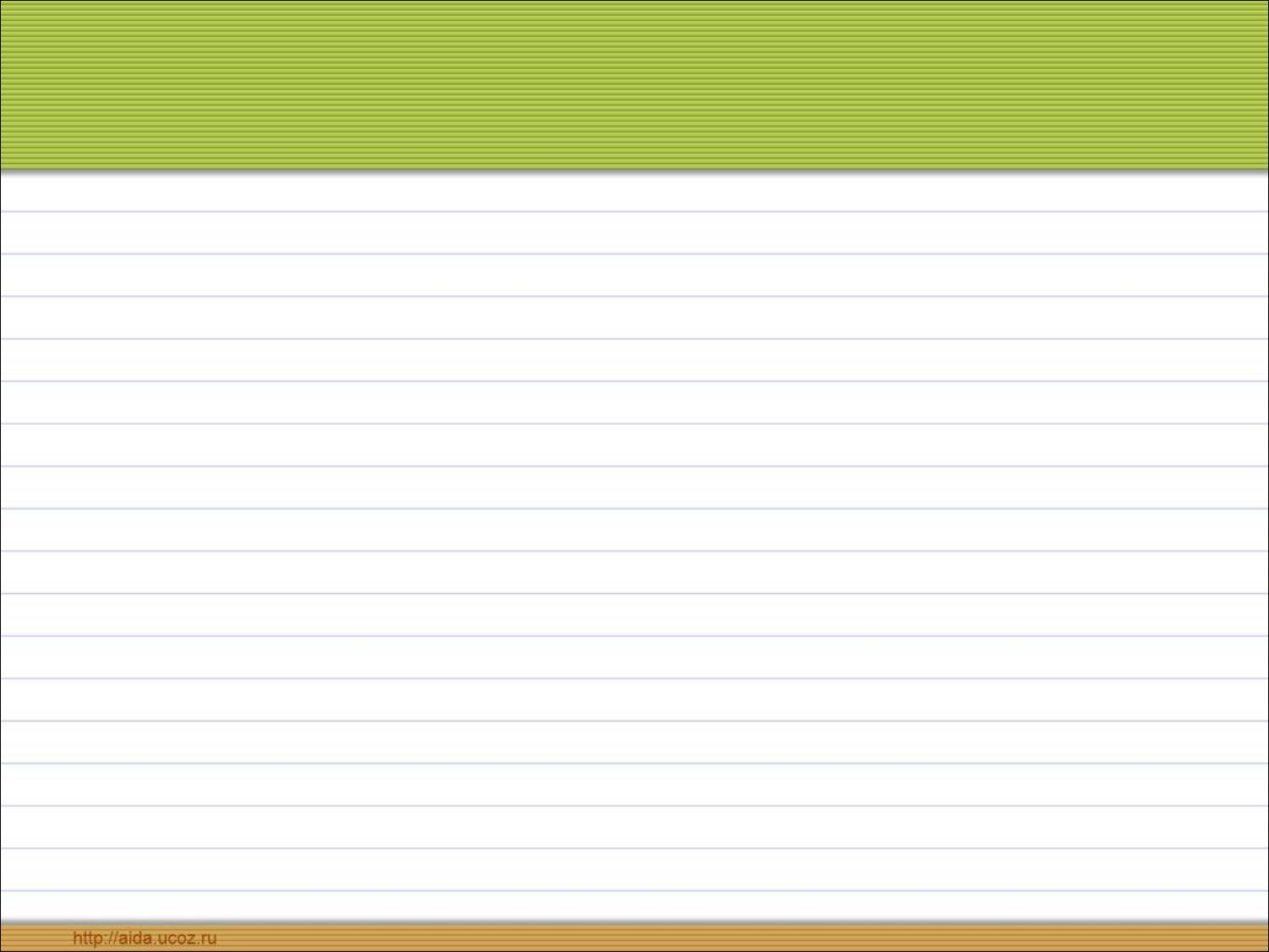 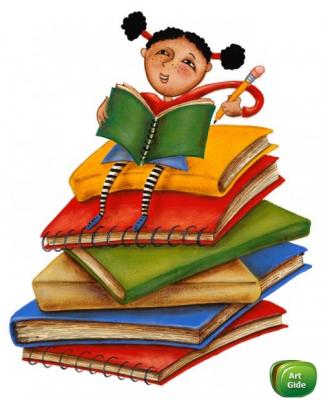 фонограмма
фонотека
мегафон
микрофон
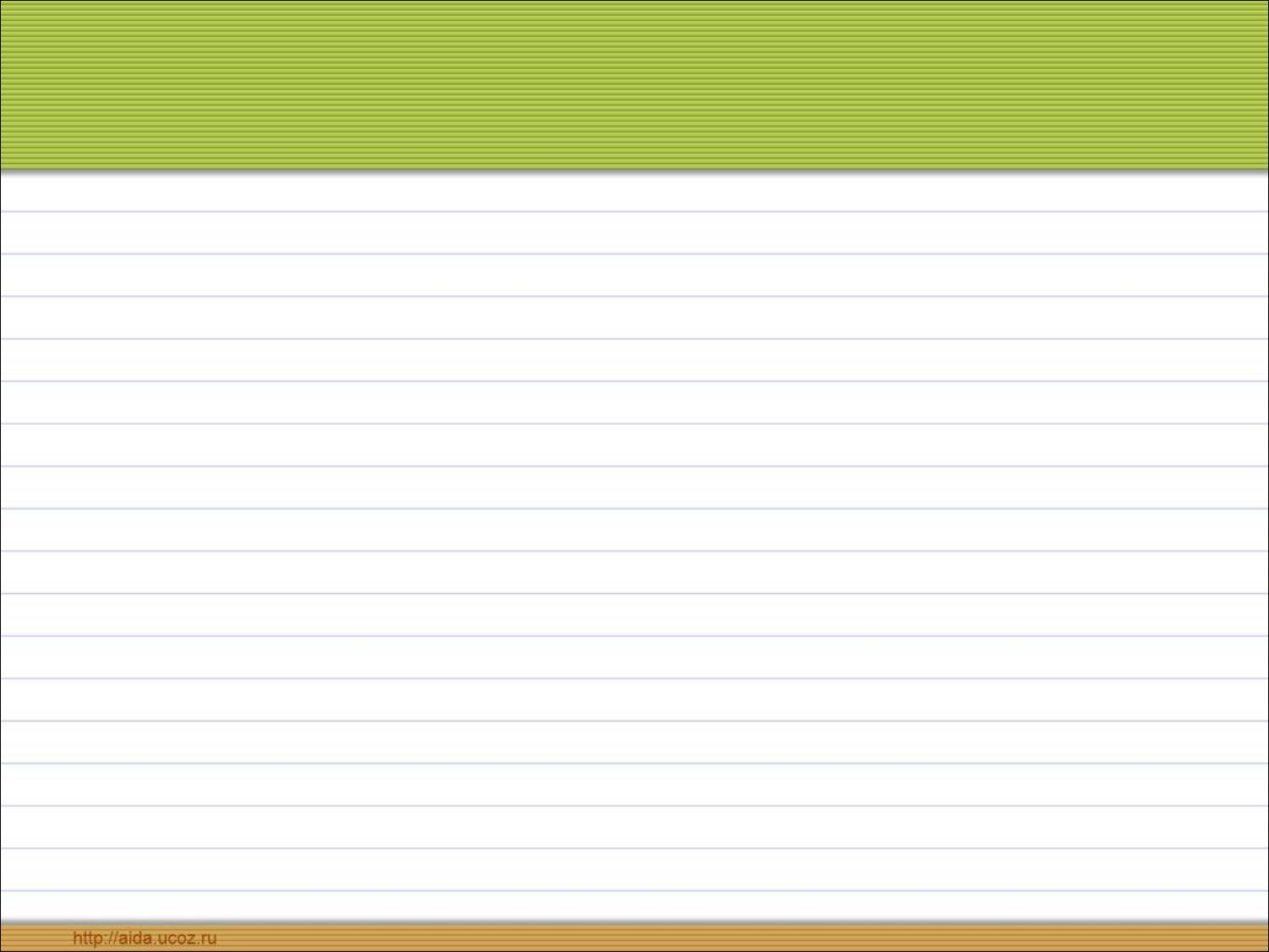 Молодцы!
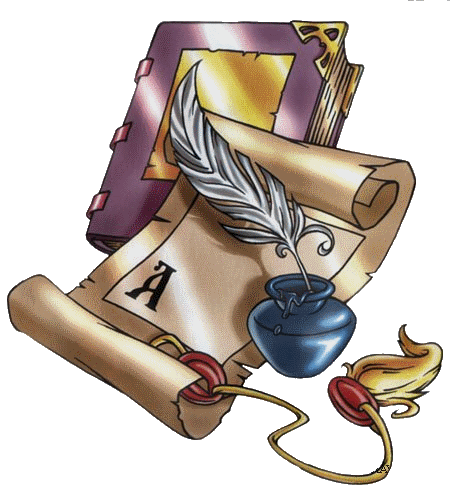 Домашнее задание:
упражнение № 178